Environmental Concerns
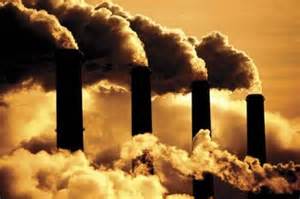 Ch. 26.4
Objectives
Explain the origins of the environmental movement
Identify the significant
    measures taken 
    to combat 
    environmental
    problems
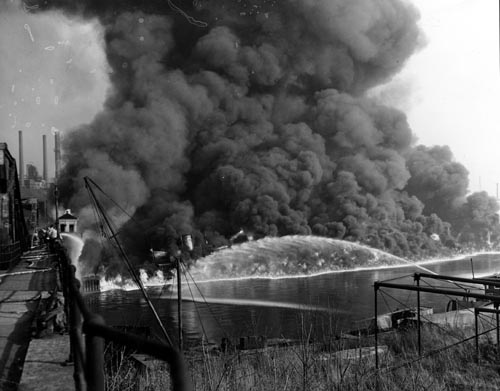 Beginnings of Environmentalism
I. Beginnings of Environmentalism
	A. Yannacone Family
		1. DDT – pesticide to kill unwanted insects
		     a. affected: -insect populations
				      -wildlife
	B. Rachel Carson –Marine biologist
		1. Silent Spring
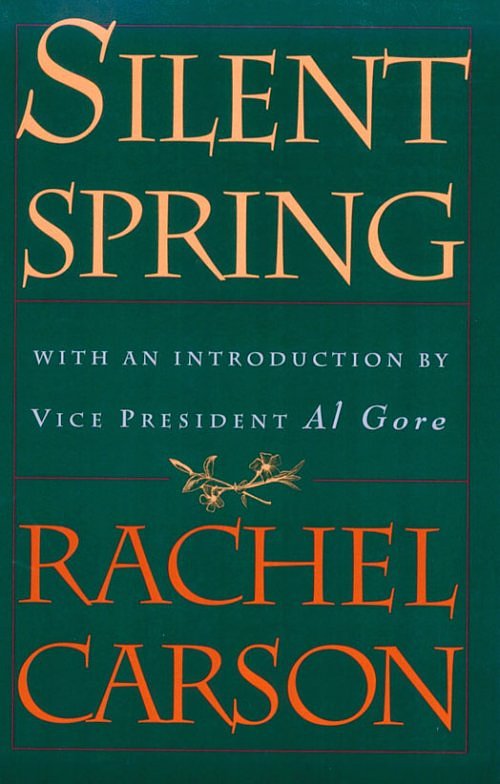 Movement Blossoms
II. Movement Blossoms
	problems: NW = deforestation
			Cities = smog
				   open drainage 
	A. Grassroots Effort
		1. Earth Day (April 1970)
	B. Government Intervention
		1. EPA –Envir. Protect Agency
		2. Clean Air Act
		3. Endangered Species Act
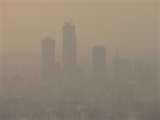 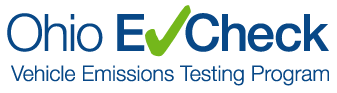 Love Canal Incident
Concerns Over Nuclear Energy
C. Concerns / Nuclear Energy
	      1. Supporters:
	              - cleaner & less $
	      2. Opponents:
		       - dangers of radiation          Harrisburg, PA
			a. 3 Mile Island
III. Consumer Movement
	A. Product Safety
	      1. Ralph Nader – Unsafe at Any Speed
		     a. Nat’l Traffic & Motor Vehicle Safety Act
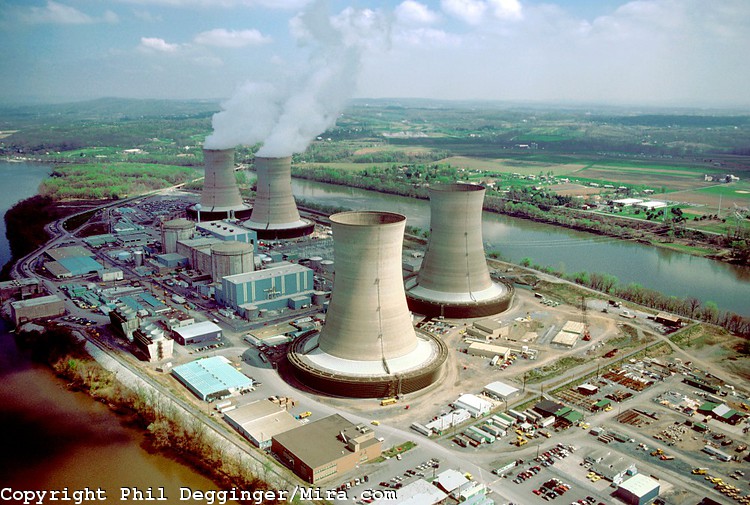